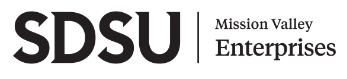 2024 – 2025 Budget
Budget Summary
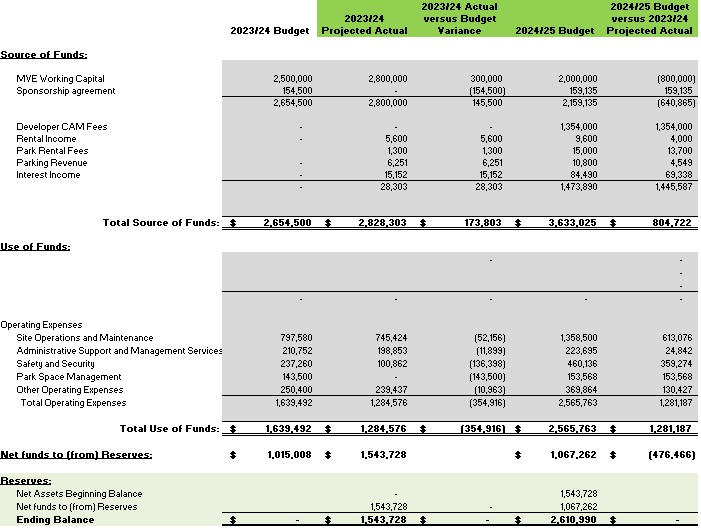 [Speaker Notes: KEY FINANCIAL POINTS FOR AZTEC SHOPS OVERALL BUDGET]